IELTS Preparation  Writing Task 1
Created by Dianne St Clair
What is IELTS?
International English Language Test System
the world’s proven English test
Speaking
Listening
recognized by more than 7,000 institutions in over 135 countries
IELTS
over 700,000 people from over 120 countries take  this exam every year
Writing
Reading
managed by the British Council, IDP: IELTS Australia and the University of Cambridge ESOL Examinations
Writing Tasks
Writing Task 1
Writing Task 2
IELTS
Writing Tasks
Add text in here
Graph/
Diagram
Essay
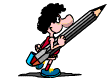 150 words or more
 describe, summarize, or explain:   
 a process or
 how something works or 
 an object or event
250 words or more
 write an essay in response to a point of view, argument or problem
Writing Task 1
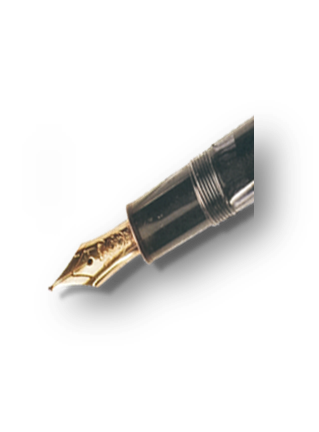 Write a report based on pictorial information
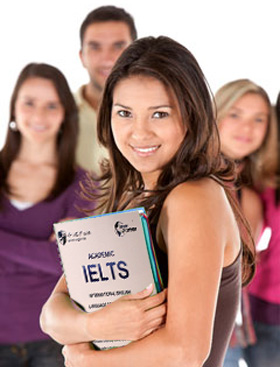 you may need to describe a graph, chart, or diagram
you might also be asked to describe the process shown by the diagram.
A
January               1,500 (15%)
B
February:            1,500 (15%)
C
March                  6,000 (60%)
D
April            :        1,000 (10%)
Total      :    10,000 (100%)
Want a High Score?
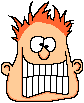 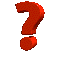 1
2
Topic Development
Sentence Structure/
Mechanics
Express ideas in complex sentences
Use correct spelling, punctuation, etc.
Find the Main Idea 
to describe the patterns/trends.

Group relevant information.
Convey your ideas in a structured essay/letter

Use only relevant information
Use appropriate vocabulary to describe trends
Organize/
Support
Word Choice
3
4
You will be scored on your ability to follow this criteria
Writing Task 1
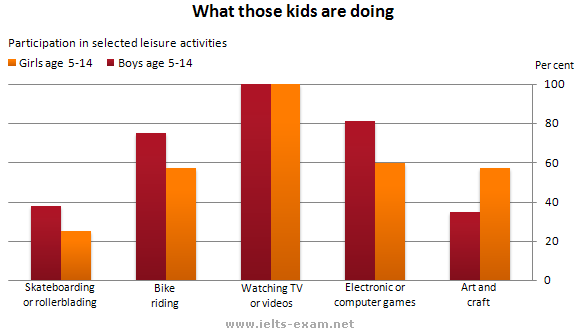 Study vocabulary
Use strong VOCABULARY
Review vocabulary lists to successfully portray your ideas and describe trends.
Identify the Main Idea
Categorize and express only the relevant information
Describe the data accurately
Find the MAIN IDEA
Find the TRENDS
What has happened?
Review Sample Answers
Group  the relevant information  and find the patterns
Study
EXAMPLES
Be familiar with sample answers so that you can present your information in a formal, academic manner.
Let’s Begin!
STUDY THE GRAPH
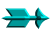 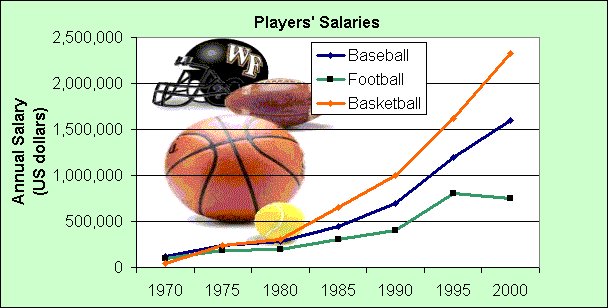 Underline KEY WORDS
find related words (synonyms, antonyms, etc.)
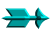 HIGHLIGHT the graph
Make notes of the biggest,  the smallest, the stable and changing parts, etc.
Source: from The First Measured Century, by PBS
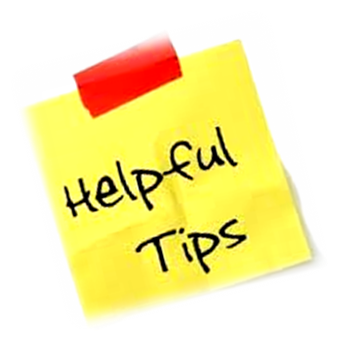 Most IELTS exams have graphs 
with two trends, or two graphs 
with a trend in each. 
You could write about the two trends in 
two separate paragraphs

Be sure to identify the trends in the graph. If you don’t, your will not score a Band 6.
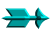 Identify TRENDS
Overall, what is happening? What is the main change, pattern,  or most noticeable event over time?
Getting the MAIN IDEA
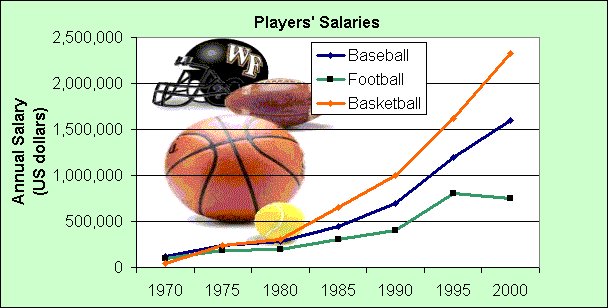 Getting the MAIN IDEA
DO
Find one main idea and, if possible, one or two more smaller ideas.
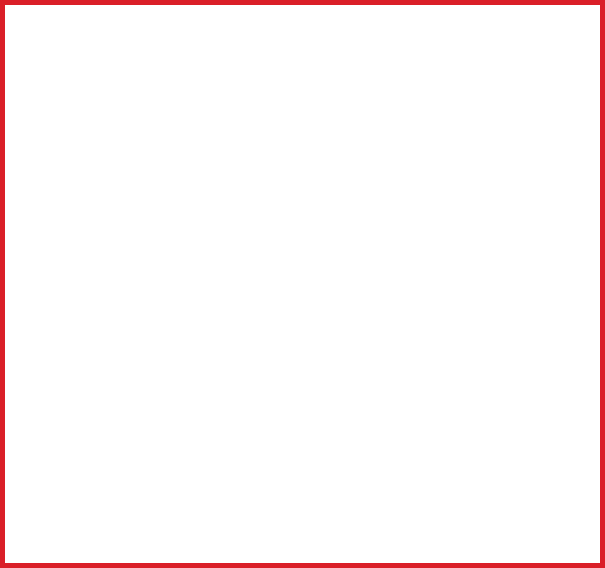 Find the main features of the graph. 

     
What is happening?
  What are the biggest        
        numbers?
  What are the biggest   
       changes?      
  What are the trends?
  What are the high and         
        low points, averages?
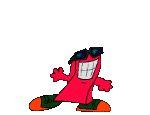 Getting the MAIN IDEA
DON’T
Don’t analyze or explain everything in the graph.  

Don’t mention the small or unimportant details.
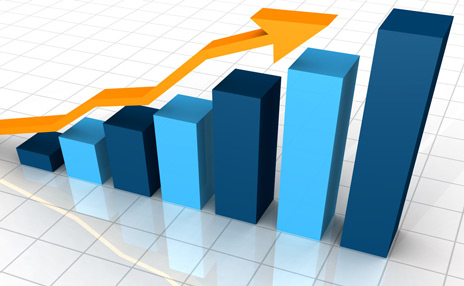 Vocabulary
There are special words for numbers, fractions and percentages.
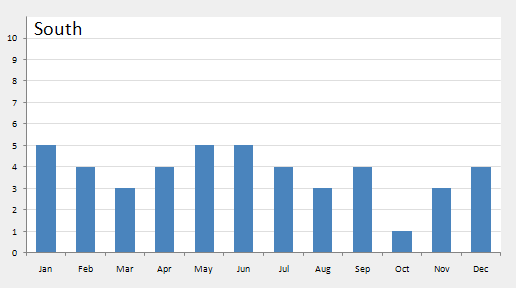 The number went up by 600, from 1200 to 1800. (Number)
The figure went up by 50%, from 1200 to 1800. (Percentage)
The number went up by half, from 1200 to 1800. (Fraction)
Getting the MAIN IDEA
DETAILS
All salaries increased

  Big differences between   
    1970-2000 for all sports

  Basketball was biggest in 
    2000, followed by baseball

  In 1970, basketball was  
    the lowest, baseball was 
    the  highest

  There was a sudden rise 
    beginning in 1980

   There was another sharp 
     rise for all sports in 1990

  Salaries in football began 
    to level off or even fall 
    from 1995  onwards
The MAIN IDEA
The graph shows US sports players salaries in dollars.In 1970, baseball players earned $125,000 a year, football players’ salaries averaged $99,000 a year, and basketball players earned about $43,000 annually.
GROUPING Information
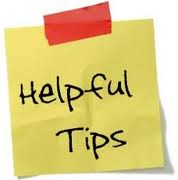 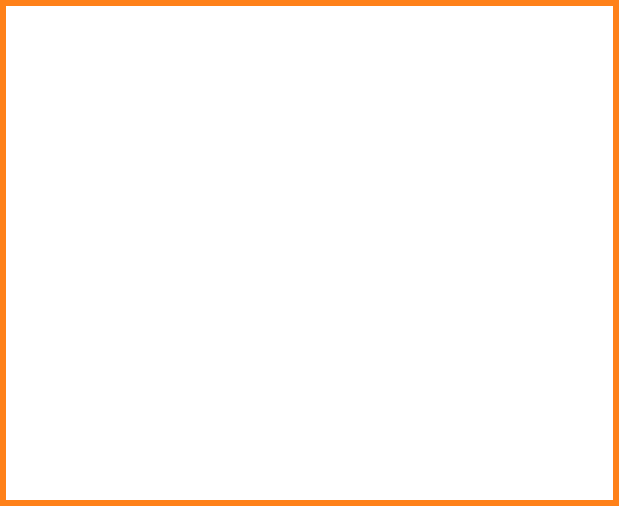 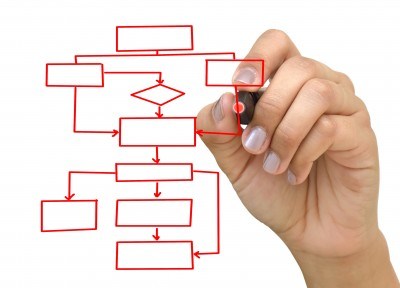 Sometimes there is just too much information in a graph. 

You may need to group information. 
Put  two or three similar or related things together.  This makes it easier for the reader to understand. It is also less work for you, because you can put more than one piece of information in a sentence.

For example, you might be able to divide a list into three groups. Often there is one group at the top, one in the middle, and one at the bottom.
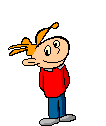 GROUPING Information
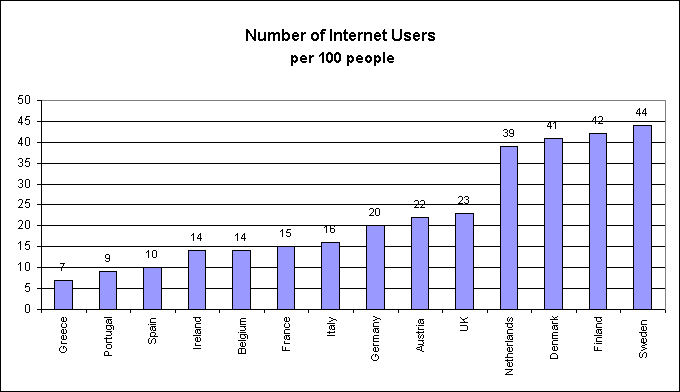 This  graph shows the number of Internet users 
in European countries in 2000.
GROUPING Information
Finland, Sweden, Netherlands, and Denmark (about 40 users per 100)
Group 1
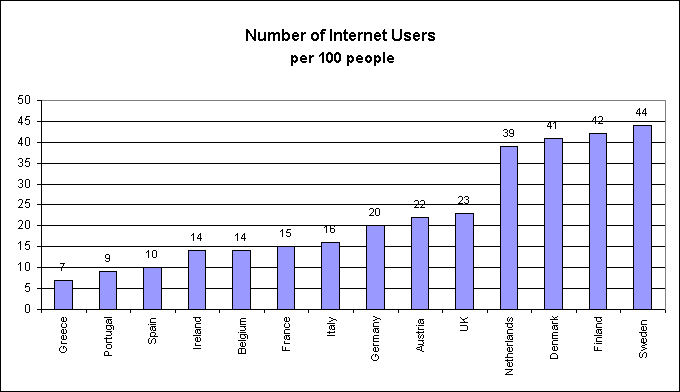 Group 2
Germany, Austria, UK (about 20 to 25 users per 100)
Group 3
Ireland, Belgium, France and Italy (14-16 users)
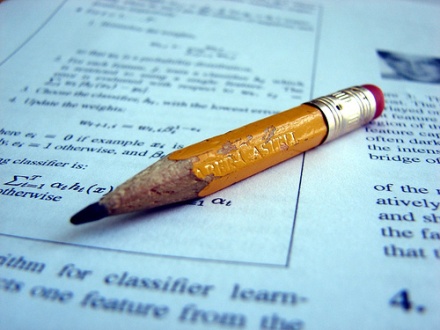 Group 4
Spain, Portugal, Greece (less than 10% Internet users)
[Speaker Notes: This involves describing the data accurately, pointing out trends and relevant information, and using appropriate vocabulary.]
Vocabulary
You will need to understand and be able to use a large number of words to do well in all sections of the exam.  If you are doing the Academic version of IELTS, you should study the words in the  Academic word list
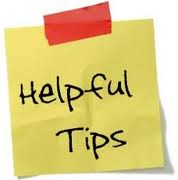 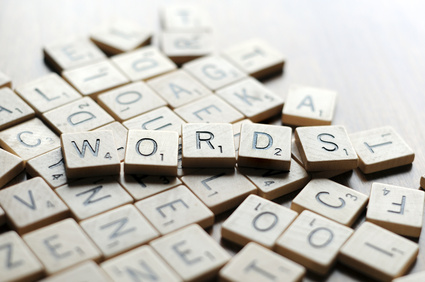 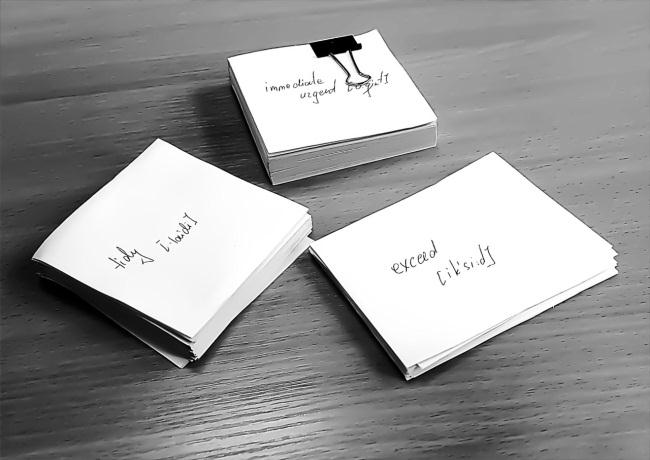 Vocabulary
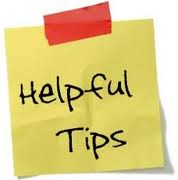 Don’t repeat verbs

Before you write, make a list of synonyms  
   for the key words

See how many ways you can rephrase the 
   title of the graph. Use one in the 
   introduction and another in the conclusion

Be careful with prepositions. They can make a big difference in meaning. For example, “rose by” is very different from “rose to.”
Vocabulary
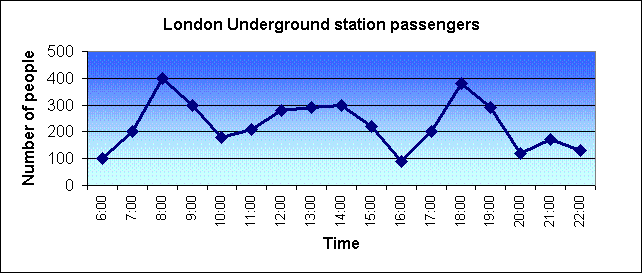 Example
The graph shows the fluctuation in the number of people at a London underground station over the course of a day. 
The busiest time of the day is in the morning. There is a sharp increase between 06:00 and 08:00, with 400 people using the station at 8 o'clock. After this the numbers drop quickly to less than 200 at 10 o'clock. Between 11 am and 3 pm the number rises, with a plateau of just under 300 people using the station. 
In the afternoon, numbers decline, with less than 100 using the station at 4 pm. There is then a rapid rise to a peak of 380 at 6pm. After 7 pm, numbers fall significantly, with only a slight increase again at 8pm, tailing off after 9 pm.
Overall, the graph shows that the station is most crowded in the early morning and early evening periods.
IELTS Preparation Writing Task 1  Good Luck!
Created by Dianne St Clair